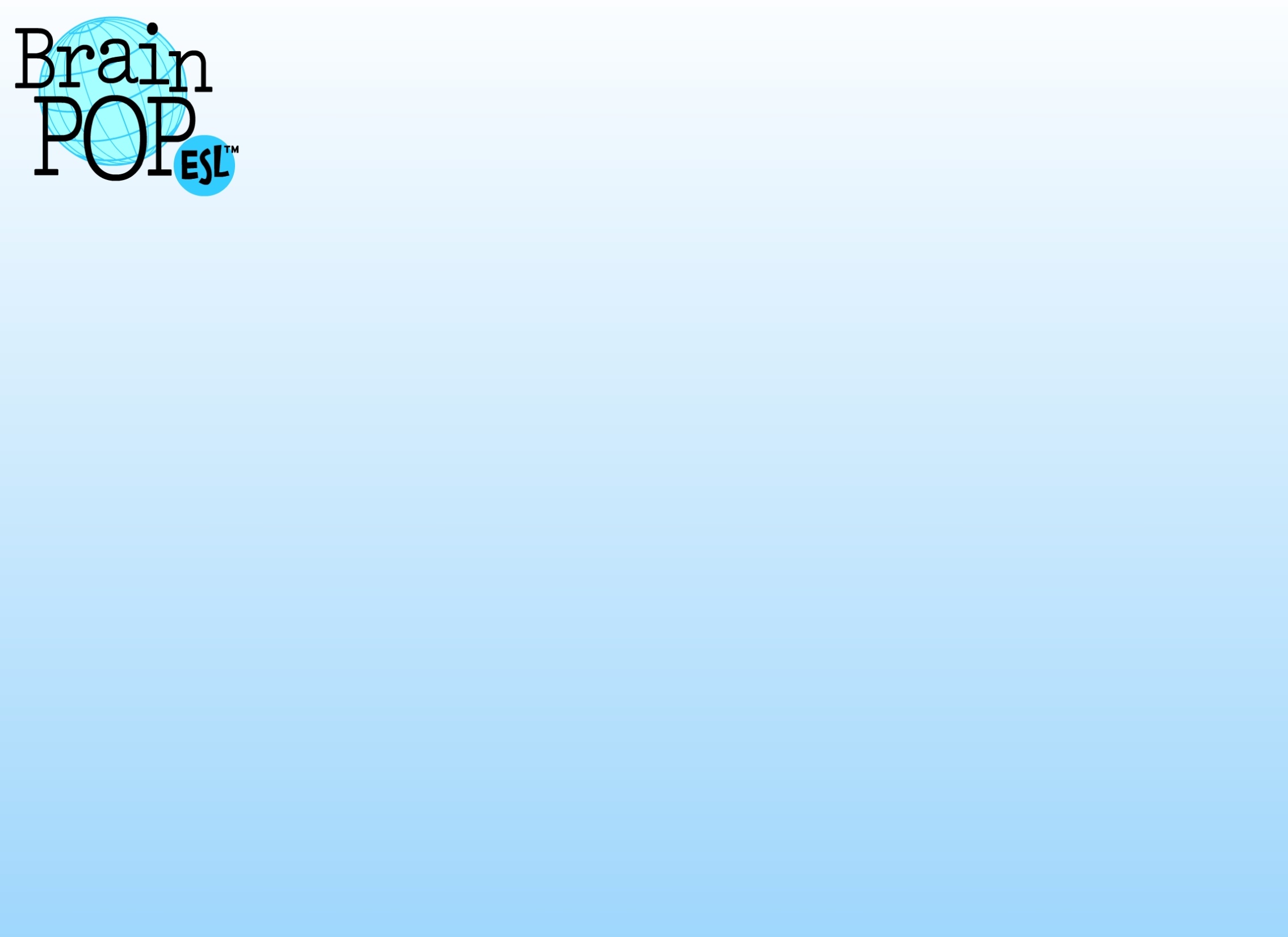 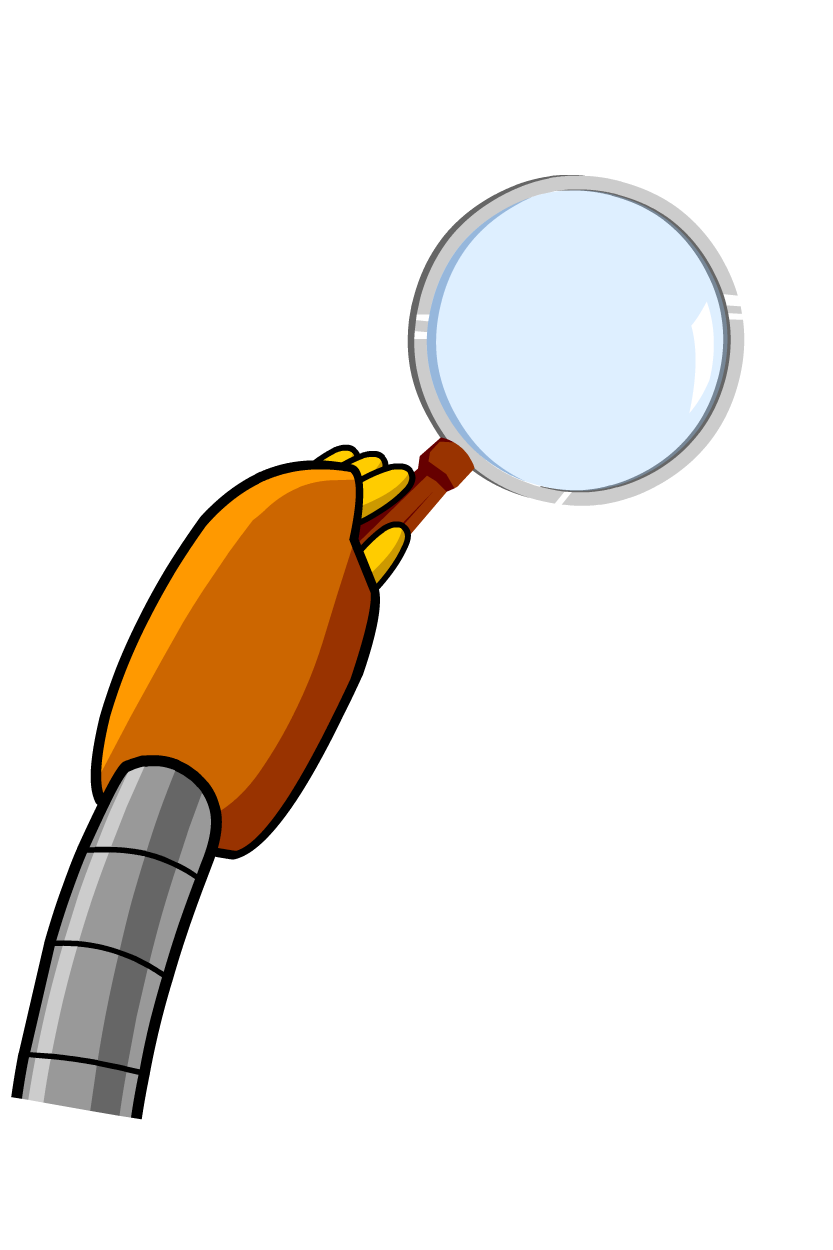 Turn, Turn, TurnVocabulary & Grammar
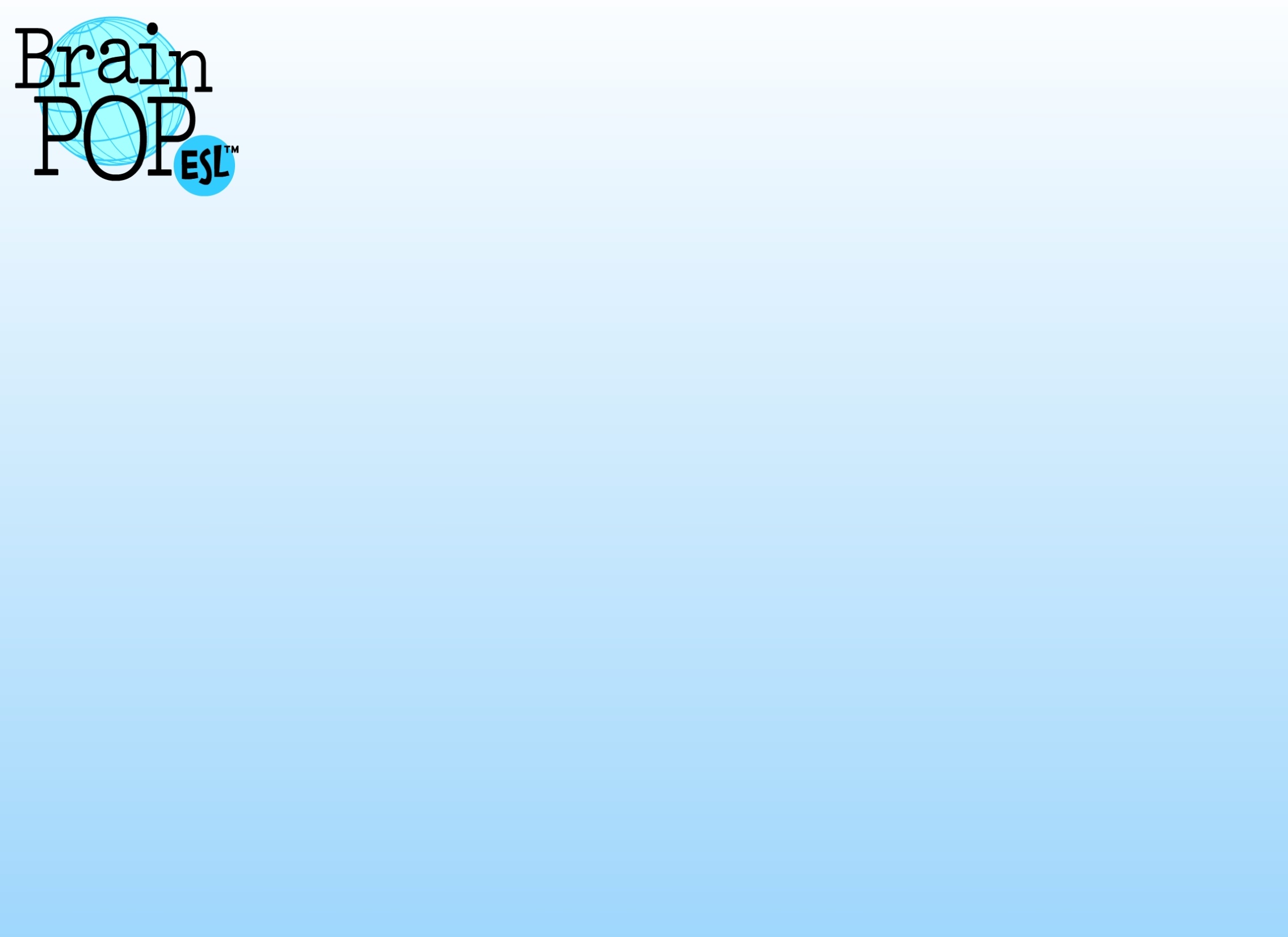 Revised (New) Curriculum
Pre-Foundation Level
 Vocabulary & Grammar Lists
 Required HOTS
 Technological Skills       
 Literature
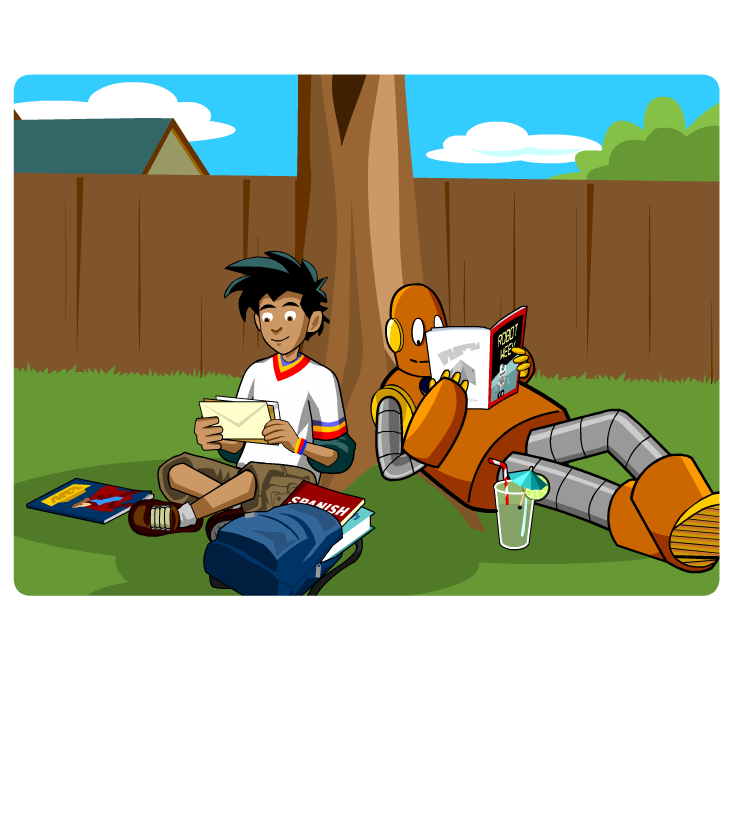 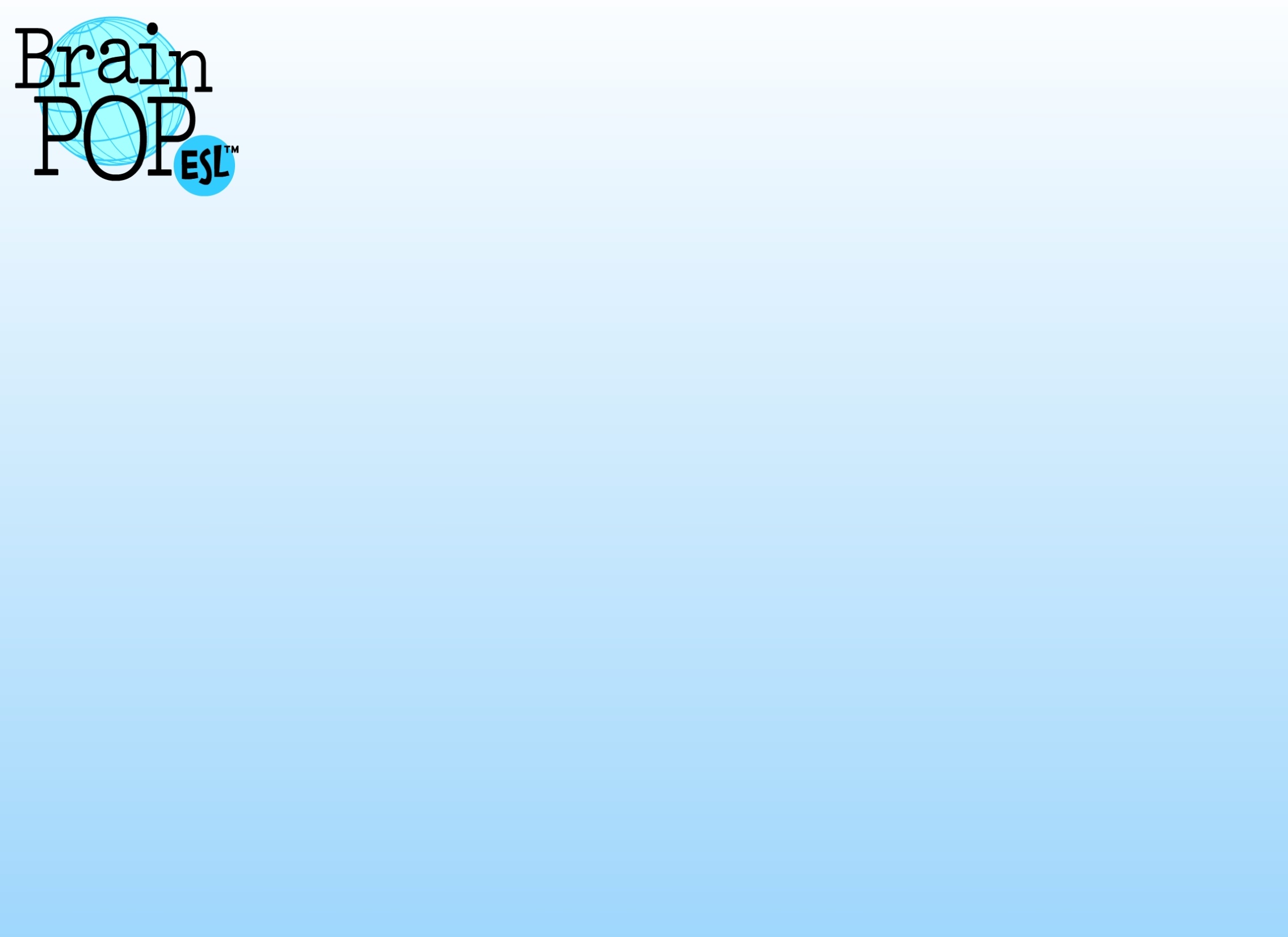 Principles in Language Learning
Interaction
 Diversity
 Interest & Motivation
 Scaffolding
 Success-oriented Tasks
 Authenticity
 Independent Learners
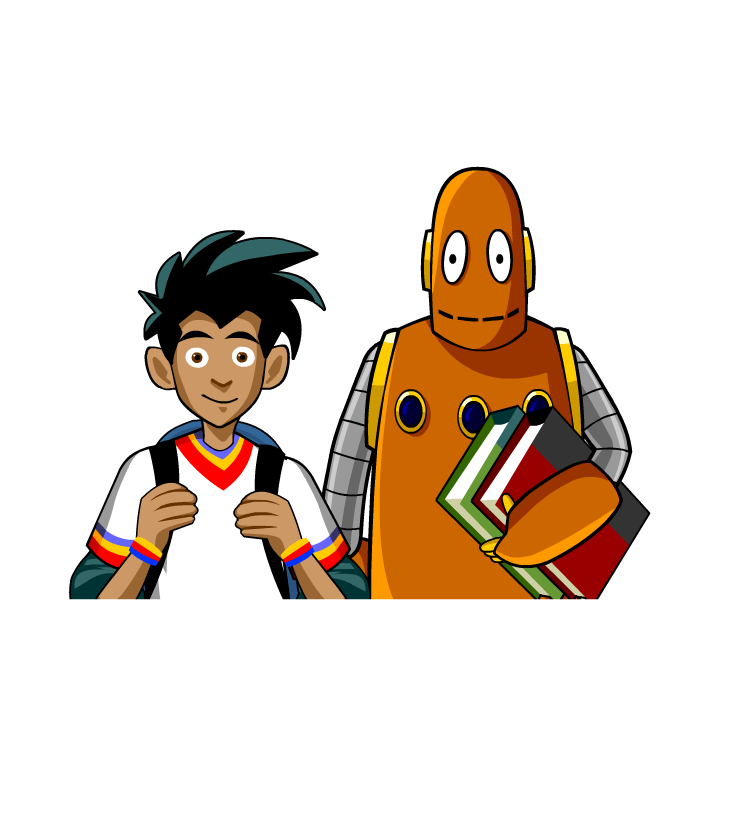 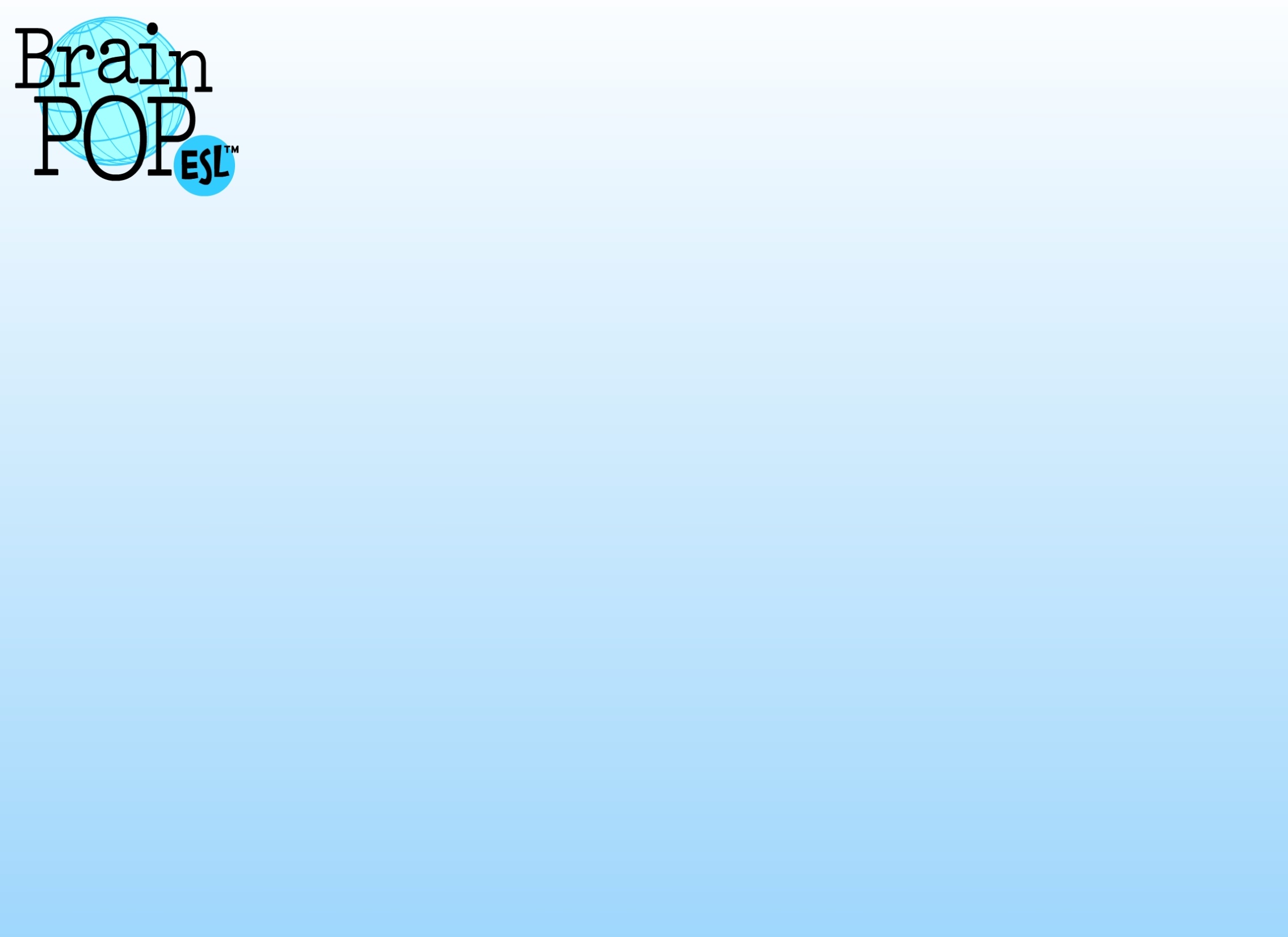 BrainPOP ESL
The Turn-Turn-Turn approach:
 Turn to lexis and content.
 Turn to focus on learning skills (HOTS).
 Turn to grammar.
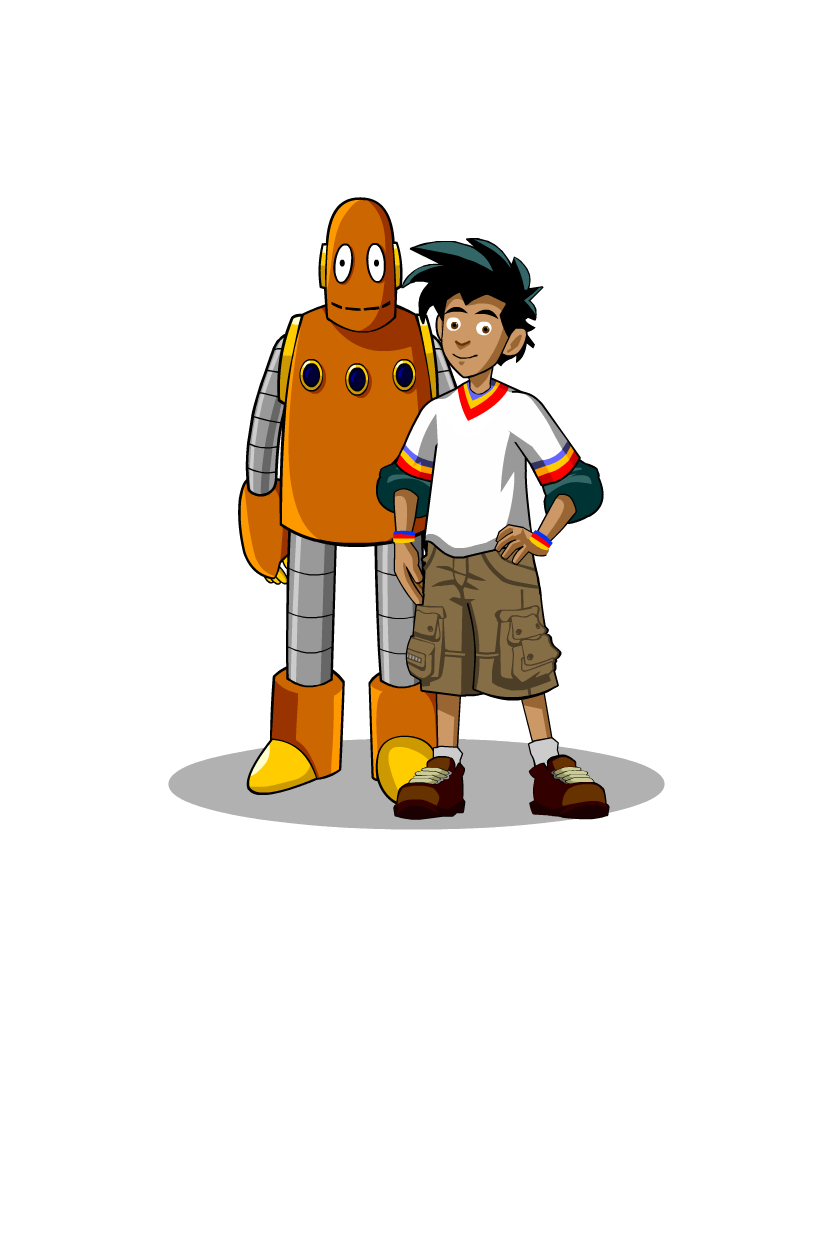 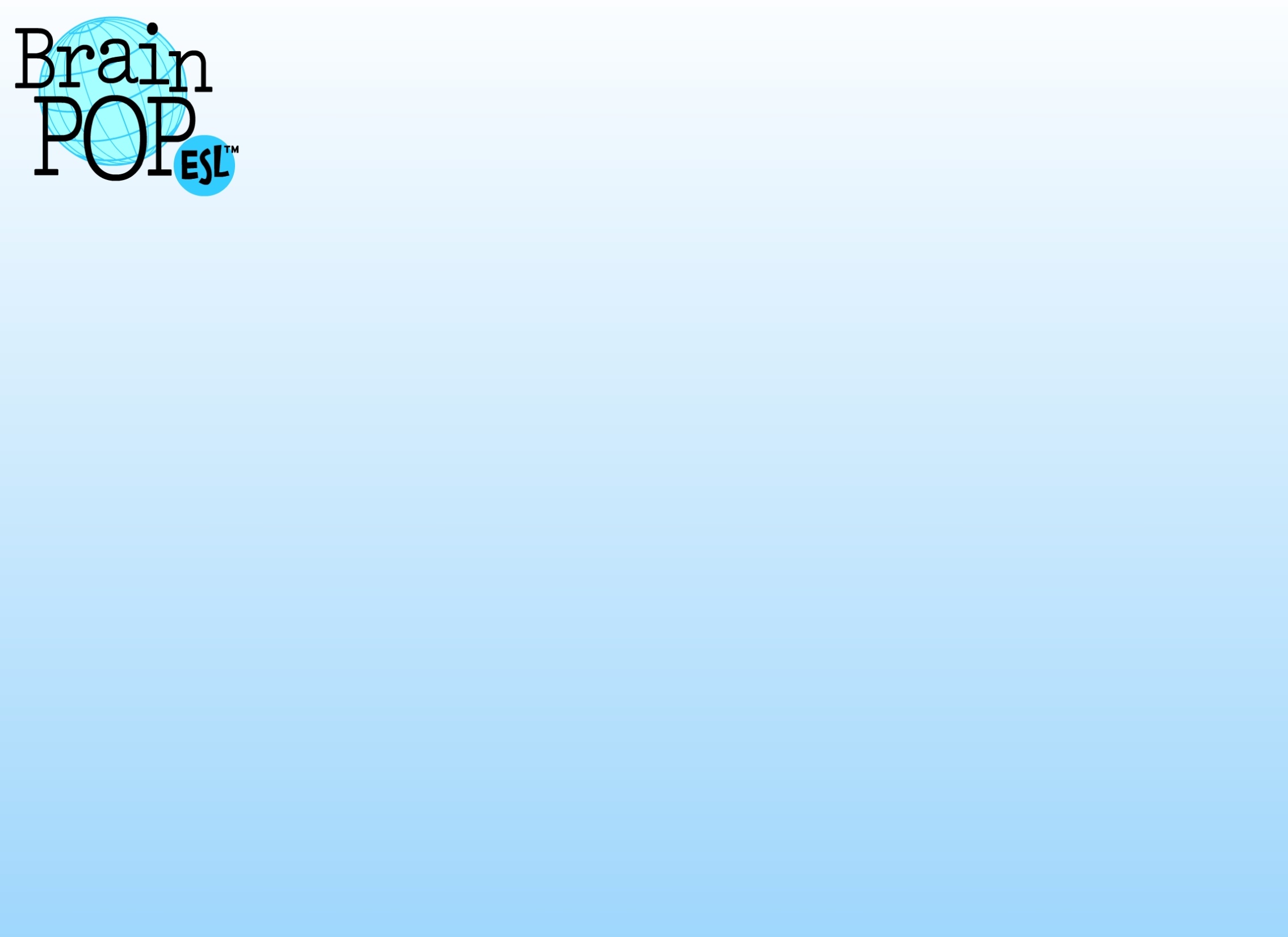 To sum up:
The revised curriculum as a reminder of the receptive /productive element of language learning.
 Turn-Turn-Turn in BrainPOP ESL program –  first lexis and content then HOTS and then grammar.
 Try BrainPOP ESL’s academic yet 
      friendly and unthreatening 
      environment alongside your textbook.
 Using today’s technology, teach and
    learn while doing, the Renaissance way.
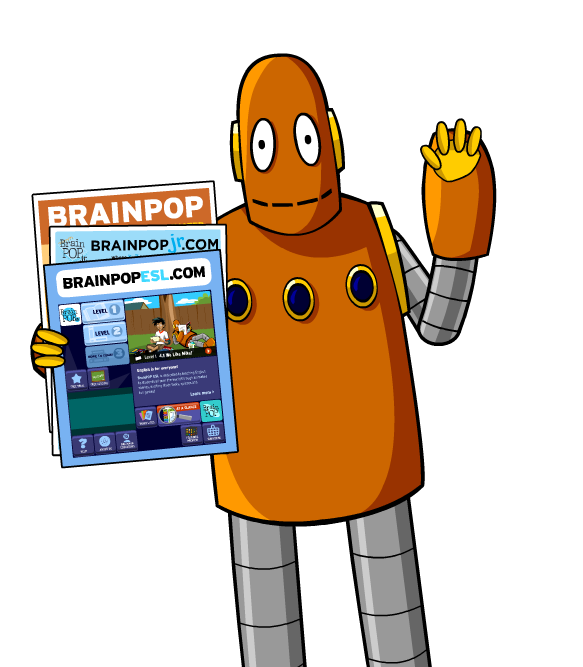